Сортиране на масиви
Видове сортировки и приложение
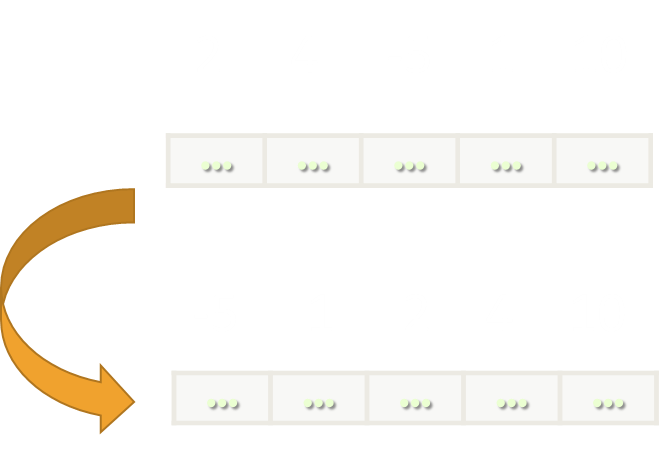 Програмиране
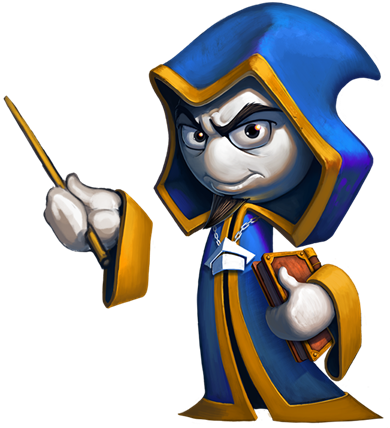 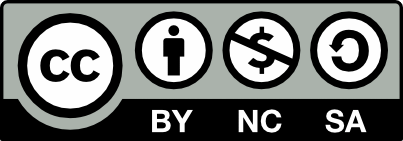 Учителски екип
Обучение за ИТ кариера
https://it-kariera.mon.bg/e-learning/
Съдържание
Що е сортиране и свойствата му
Начини за сортиране
Някои известни методи на сортиране
Задачи
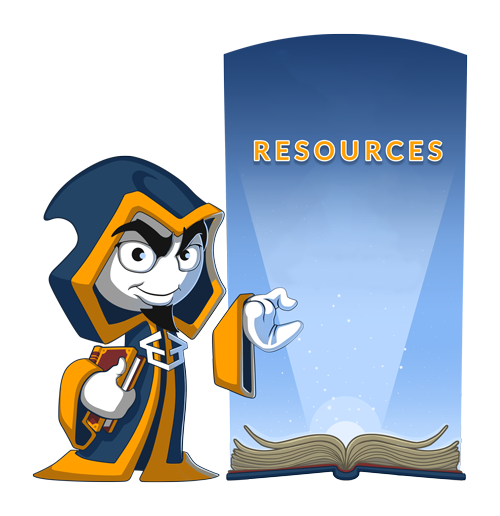 2
Що е сортиране
Сортирането на множество представлява подреждане на елементите му по даден признак 
Най-често в сортираното множество елементите са подредени във възходящ или низходящ ред
Възможно е подреждането да бъде направено по няколко критерия. Това означава, че ако два елемента имат една и съща стойност по даден признак, т.е. са равни, то може да бъдат подредени според следващ признак. Тогава говорим за подредба по повече от един критерий, като има значение кой критерий е първи и кой втори.
3
Характеристики на сортирането на множества
Сортираме (подреждаме) множества за по-бързо търсене на елементи в него
Основните особености на едно сортиране са:
 сложността (брой сравнения и размени на елементи)
Използвани ресурси (памет)
Стабилност (дали елементите се разместват по друг критерий, ако по критерия по който подреждаме са равни )
Реализацията на метода зависи от структурата на паметта, в която са записани данните.
4
Някои известни методи на сортиране
Метод на мехурчето
Пряка селекция
Сортиране чрез вмъкване
Бърза сортировка
5
Метод на мехурчето
Масив от 5 елемента
using System;				
public class Program
{
   public static void Main()
     {
        int[] arr = new int[] { 2, 4, -5, 1, 10 };
        for (int i = 0; i < arr.Length - 1; i++)
        {
            for (int j = 0; j < arr.Length - 1; j++)
            {
                if (arr[j] > arr[j + 1]) 
                {
                    int swapVar = arr[j];
                    arr[j] = arr[j + 1];
                    arr[j + 1] = swapVar;
                }
            }
        }
        for (int i = 0; i < arr.Length; i++) 
        {
            Console.Write(arr[i] + " ");
        }
    }
}
2     4     -5    1    10
N-1 Пъти правим обхождане от първия до последния елемент и сравняваме два съседни елемента
Сложност О(n2)
Ако условието за размяна е на лице, правим тази размяна с помощта на временна променлива
Подреден масив
-5     1     2    4    10
6
Метод на прекия избор (пряка селекция)
n-1 пъти  намираме индекса на най-малкия елемент от неподредената част на масива
Масив от 5 елемента
2     4     -5    1    10
using System;
				
public class Program
{
  public static void Main()
    {
        int[] arr = new int[] {  2, 4, -5, 1, 10  };          
        for (int i = 0; i < arr.Length; i++) {
	int k = i;
	for (int j = i + 1; j < arr.Length; j++) {
	  if (arr[j] < arr[k])
	     k = j;
	}
               int swapVar = arr[i];
               arr[i]=arr[k];
               arr[k]=swapVar;
         }
		
       Console.WriteLine(string.Join(" ", arr));
    }
}
Сложност О(n2)
На всяко завъртане на цикъла  поставяме най-малкия елемент на мястото му в подредената част на масива
Подреден масив
-5     1     2    4    10
7
Сортиране чрез вмъкване
n-1 пъти поставяме текущия елемент на мястото му в подредената част на масива
Масив от 5 елемента
2     4     -5    1    10
using System;
public class Program
{
    public static void Main()
    {
       int [] arr = { 2, 4, -5, 1, 10 };	
       for (int i = 0; i < arr.Length; i++)
       {
          int swapVar = arr[i];
          int index = i;
          while (index > 0 && arr[index-1]>=swapVar)
	{
	    arr[index] = arr[index-1];
	    index --; 
	}
	arr[index]=swapVar;	
			
        }	
        Console.WriteLine(string.Join(" ",arr));
     }
}
Сложност  О(n2)
На всяко завъртане на цикъла  ако текущия елемент е по-голям от дадения, проверяваме по-предния
Подреден масив
-5     1     2    4    10
8
Задача: Сортиране на едномерен масив
Напишете програма, която сортира елементите на масив от цели числа във възходящ ред

Масивът се въвежда от клавиатурата на един ред
Изходът е на един ред на екрана
{ 1 , -2, 7, -3, -4, 10, 2}
{-4, -3, -2, 2, 1, 7, 10}
9
Решение: Сортиране на едномерен масив
Ще приложим трети метод – метода на вмъкването
Въвеждаме елементите на масива
n-1 пъти сравняваме съседните елементи и при необходимост им разменяме местата
for (int i = 0; i < arr.Length - 1; i++)
    {    for (int j = 0; j < arr.Length - 1; j++)
            {
                if (arr[j] > arr[j + 1]) 
                {
                    int swapVar = arr[j];  arr[j] = arr[j + 1]; arr[j + 1] = swapVar;
                }
            }
        }
10
C# Code – Как работи?
Ако не са подредени правилно, то им разменяме местата
n-1 пъти сравняваме съседните елементи
for (int i = 0; i < arr.Length - 1; i++)
    {    for (int j = 0; j < arr.Length - 1; j++)
            {
                if (arr[j] > arr[j + 1]) 
                {
                   int swapVar = arr[j];  
                   arr[j] = arr[j + 1]; 
                   arr[j + 1] = swapVar;
                }
            }
        }
11
Какво научихме този час?
Познати са различни методи за сортиране на масиви: Метод на мехурчето, пряка размяна, пряка селеккция, бърза сортировка и много други
Сортирането се характеризира със сложност на алгоритъма и разход на ресурс (памет)
Реалзацията му зависи от структурата от данни, която се ползва, 
При различен обем от данни, различните алгоритми са с променливо бързодействие и разход на ресурс
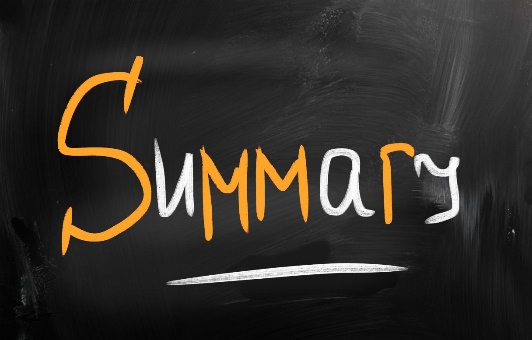 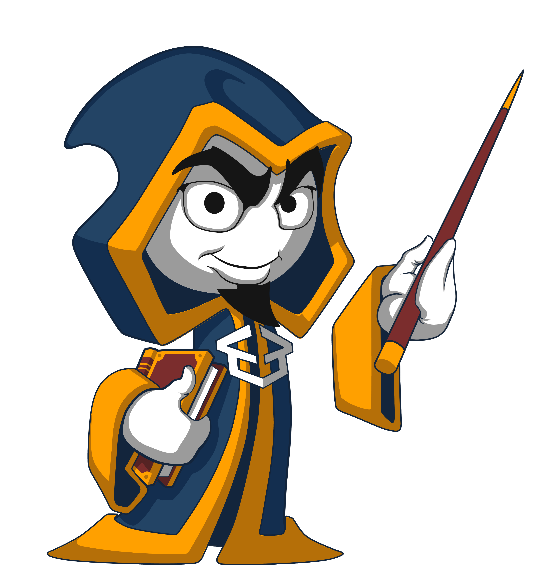 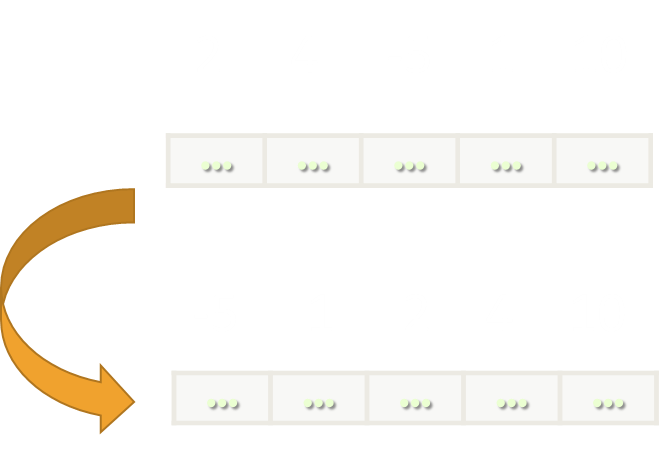 12
Сортиране на масиви
https://it-kariera.mon.bg/e-learning/
Министерство на образованието и науката (МОН)
Настоящият курс (презентации, примери, задачи, упражнения и др.) е разработен за нуждите на Национална програма "Обучение за ИТ кариера" на МОН за подготовка по професия "Приложен програмист"


Курсът е базиран на учебно съдържание и методика, предоставени от фондация "Софтуерен университет" и се разпространява под свободен лиценз CC-BY-NC-SA
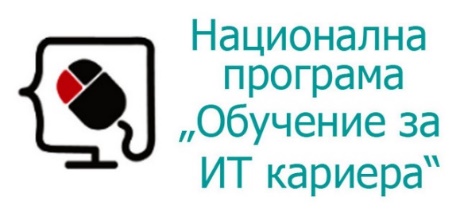 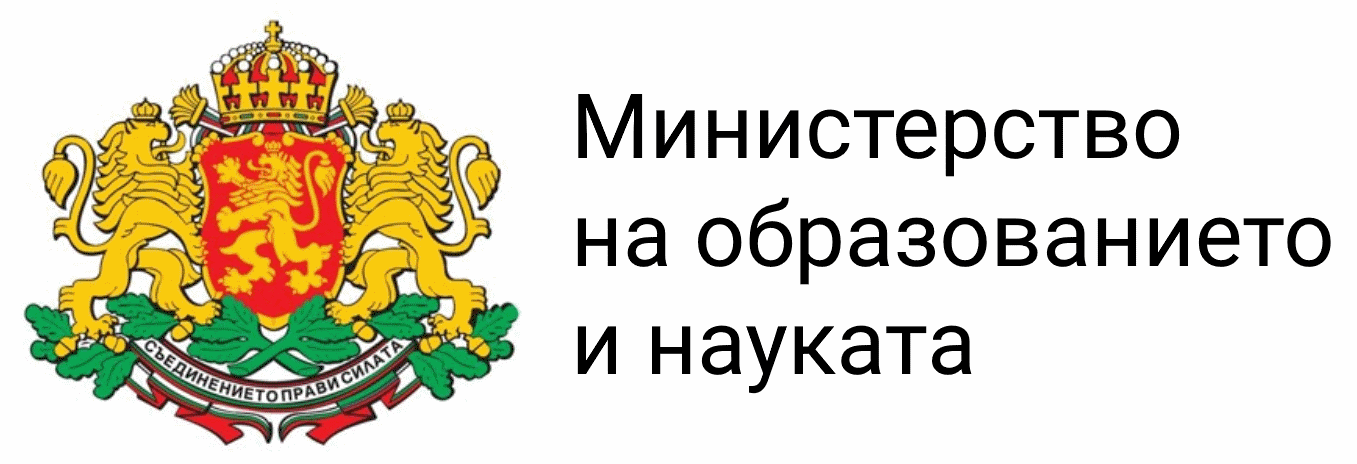 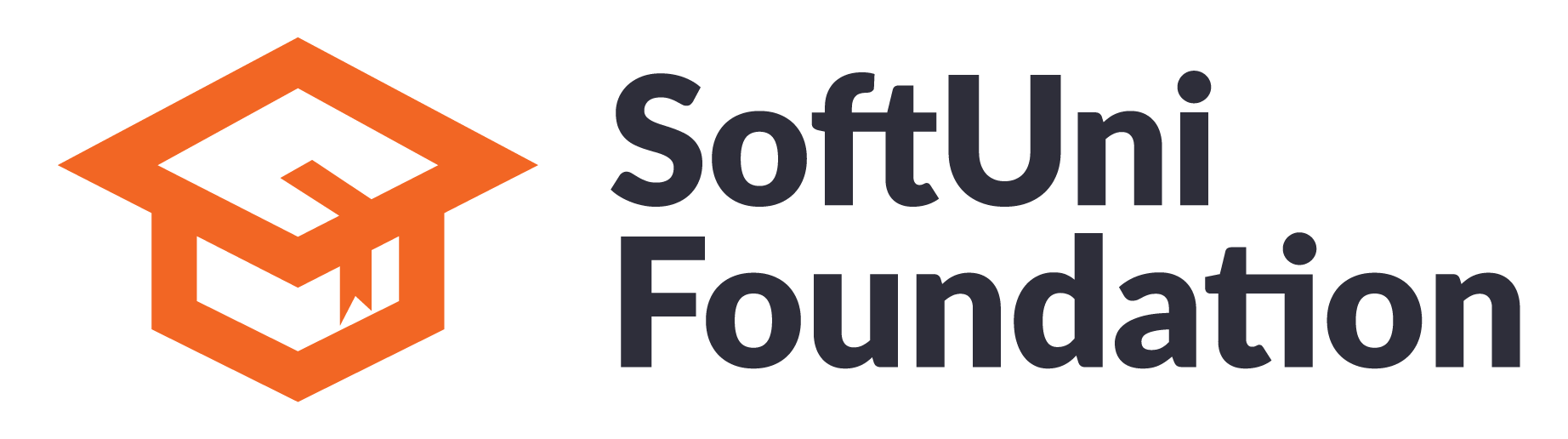 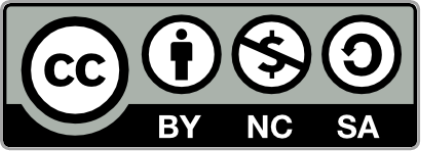 14